Compilation  0368-3133
Lecture 1:
Introduction



Noam Rinetzky
1
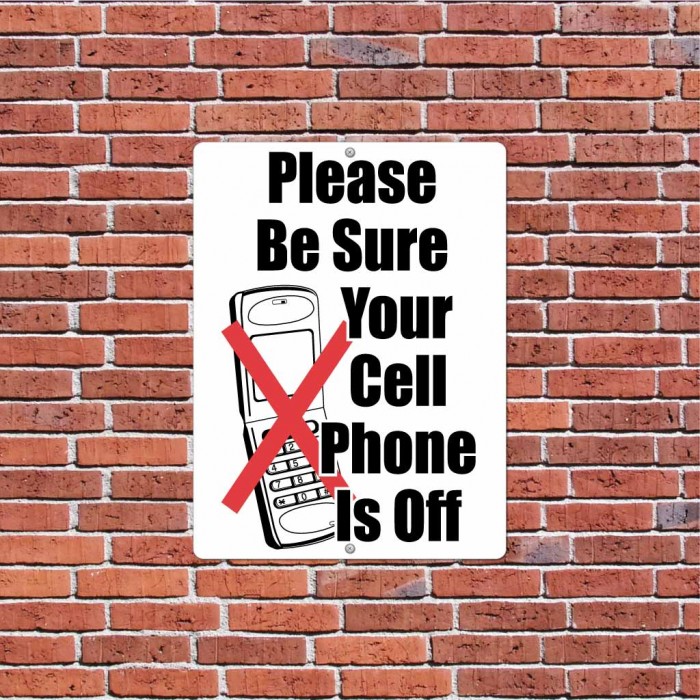 2
Admin
Lecturer: Noam Rinetzky
maon@tau.ac.il
http://www.cs.tau.ac.il/~maon

T.A.: Oren Ish Shalom

Textbooks: 
Modern Compiler Design 
Compilers: principles, techniques and tools
3
Admin
Compiler Project 50%
4-4.5 practical exercises
Groups of 3


Final exam 50% 
must pass
4
Course Goals
What is a compiler
How does it work
(Reusable) techniques & tools
5
Course Goals
What is a compiler
How does it work
(Reusable) techniques & tools

Programming language implementation
runtime systems 
Execution environments
Assembly, linkers, loaders, OS
6
Introduction
Compilers: principles, techniques and tools
7
What is a Compiler?
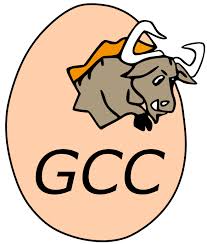 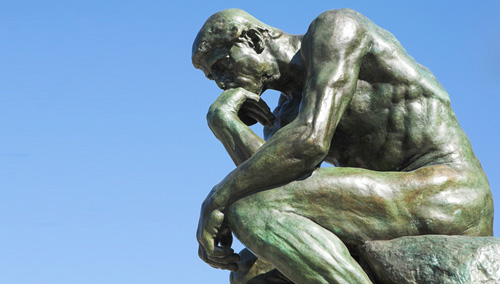 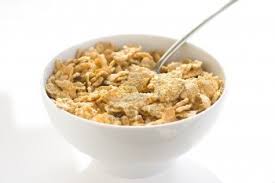 8
What is a Compiler?
“A compiler is a computer program that transforms source code written in a programming language (source language) into another language (target language).
 The most common reason for wanting to transform source code is to create an executable program.”					--Wikipedia
9
Source
text
txt
Executable 
code
exe
What is a Compiler?
source language
target language
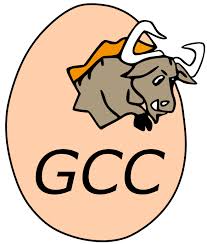 Compiler
10
Source
text
txt
Executable 
code
exe
What is a Compiler?
Compiler
int a, b;
a = 2;
b = a*2 + 1;
MOV R1,2
SAL R1
INC R1
MOV R2,R1
11
What is a Compiler?
source language
target language
Compiler
C
C++
Pascal
Java

Postscript
TeX

Perl
JavaScript
Python
Ruby

Prolog

Lisp
Scheme
ML
OCaml
IA32
IA64
SPARC 

C
C++
Pascal
Java

Java Bytecode
…
12
High Level Programming Languages
Imperative Algol, PL1, Fortran, Pascal, Ada, Modula, C
Closely related to “von Neumann” Computers
Object-oriented Simula, Smalltalk, Modula3, C++, Java, C#, Python
 Data abstraction and ‘evolutionary’ form of program development
Class an implementation of an abstract data type (data+code)
Objects Instances of a class
Inheritance + generics
Functional Lisp, Scheme, ML, Miranda, Hope, Haskel, OCaml, F# 
Logic Programming Prolog
13
More Languages
Hardware description languages VHDL
The program describes Hardware components
The compiler generates hardware layouts
Graphics and Text processing TeX, LaTeX,  postscript
The compiler generates page layouts
Scripting languages Shell, C-shell, Perl
Include primitives constructs from the current software environment
Web/Internet HTML, Telescript, JAVA, Javascript 
Intermediate-languages Java bytecode, IDL
14
High Level Prog. Lang., Why?
15
High Level Prog. Lang., Why?
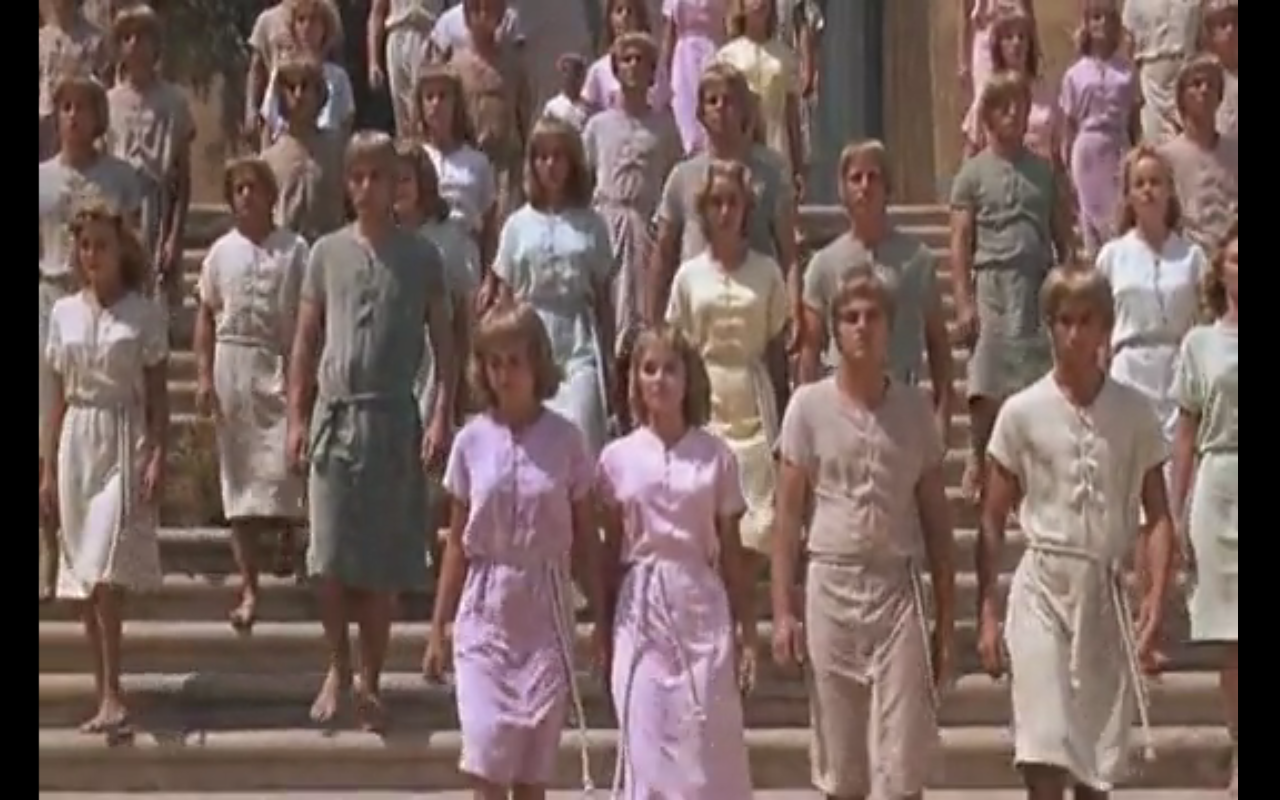 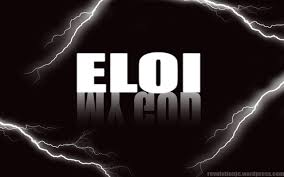 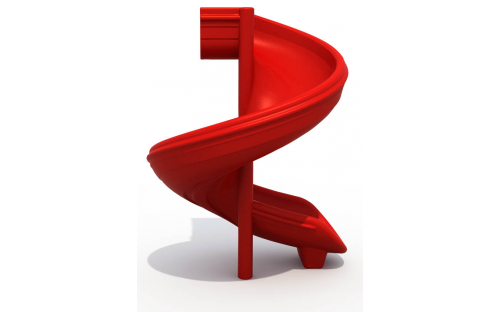 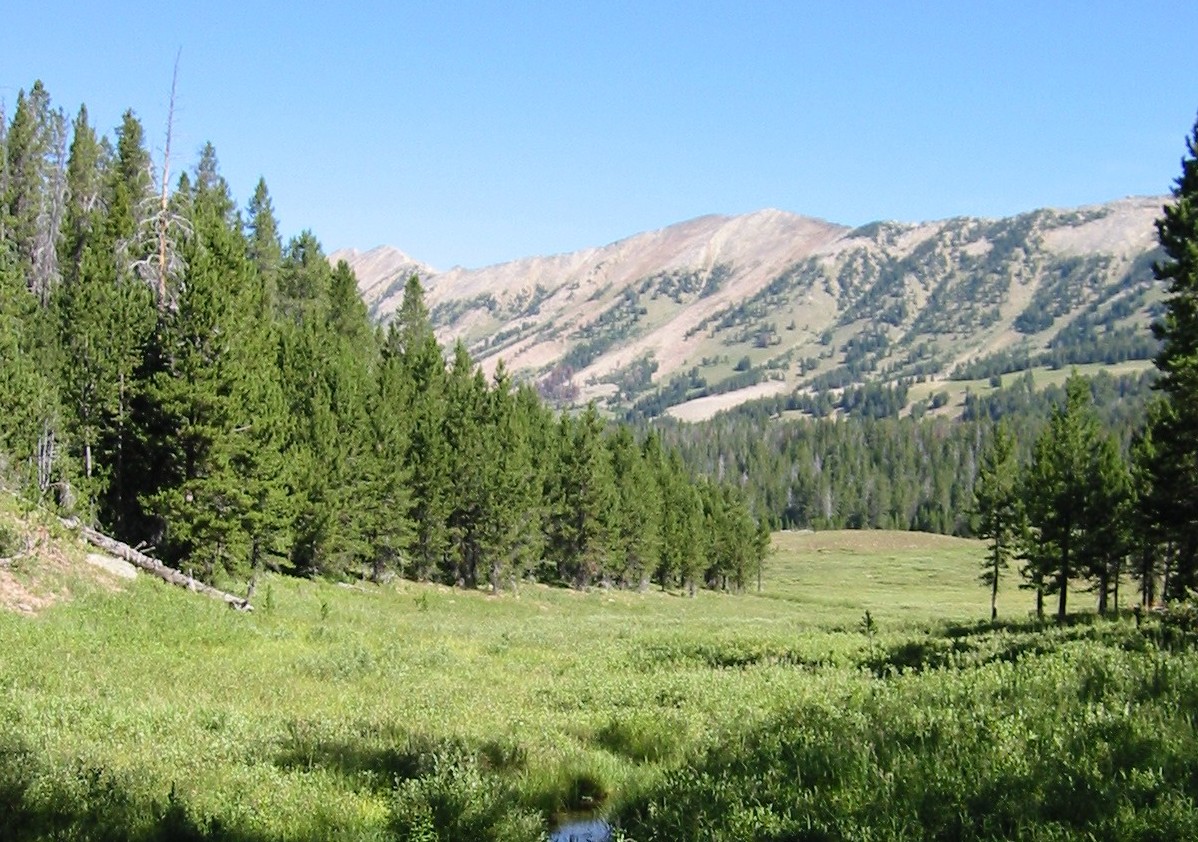 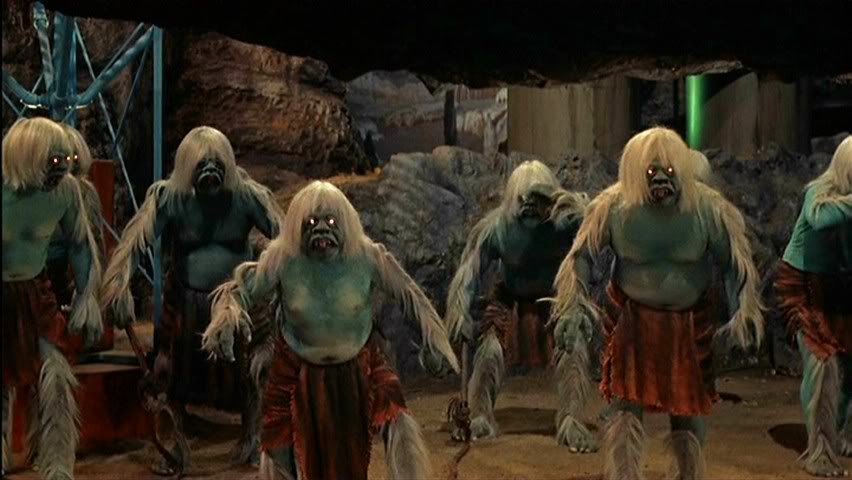 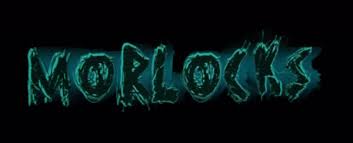 16
Compiler vs. Interpreter
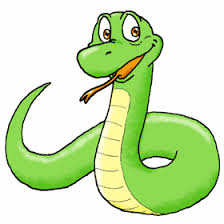 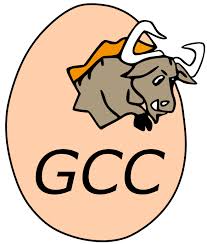 17
Source
text
txt
Compiler
A program which transforms programs 
Input a program (P)
Output an object program (O)
For any x, “O(x)” “=“ “P(x)”
Compiler
Executable 
code
exe
P
O
18
Compiling C to Assembly
5
Compiler
add %fp,-8, %l1
mov %l1, %o1
call scanf
ld [%fp-8],%l0
add %l0,1,%l0
st %l0,[%fp-8]
ld [%fp-8], %l1
mov  %l1, %o1
call printf
int x;
scanf(“%d”, &x);
x = x + 1 ;
printf(“%d”, x);
6
19
Source
text
txt
Interpreter
A program which executes a program
Input a program (P) + its input (x)
Output the computed output (P(x))
Interpreter
Output
Input
20
Interpreting (running) .py programs
A program which executes a program
Input a program (P) + its input (x)
Output the computed output (“P(x)”)
Interpreter
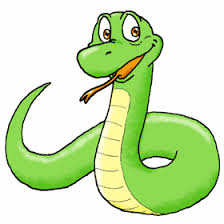 int x;
scanf(“%d”, &x);
x = x + 1 ;
printf(“%d”, x);
6
5
21
Compiler vs. Interpreter
Source
Code
Executable
Code
Machine
preprocessing
processing
Source
Code
Intermediate
Code
Interpreter
processing
preprocessing
22
Compiled programs are usually more efficient than interpreted
add   %fp,-8, %l1
mov   %l1, %o1
call  scanf
mov   5, %l0st    %l0,[%fp-12]
mov   7,%l0
st    %l0,[%fp-16]
ld    [%fp-8], %l0
ld    [%fp-8],%l0
add   %l0, 35 ,%l0
st    %l0,[%fp-8]
ld    [%fp-8], %l1
mov   %l1, %o1 
call  printf
Compiler
scanf(“%d”,&x);
y = 5 ;
z = 7 ;
x = x + y * z;
printf(“%d”,x);
23
Compilers report input-independent  possible errors
Input-program
Compiler-Output 
“line 88: x may be used before set''
scanf(“%d”,  &y);
if (y < 0)	x = 5;
...
if (y <= 0)
	z = x + 1;
24
Interpreters report input-specific definite errors
Input-program
Input data 
y = -1
y = 0
scanf(“%d”,  &y);
if (y < 0)	x = 5;
...
if (y <= 0)
	z = x + 1;
25
Interpreter    vs.      Compiler
Conceptually simpler 
“define” the prog. lang. 
Can provide more specific error report
Easier to port



Faster response time

[More secure]
How do we know the translation is correct?
Can report errors before input is given
More efficient code
Compilation can be expensive 
move computations to compile-time
compile-time + execution-time < interpretation-time is possible
26
[Speaker Notes: More secure]
Concluding Remarks
Both compilers and interpreters are programs written in high level language

Compilers and interpreters share functionality

In this course we focus on compilers
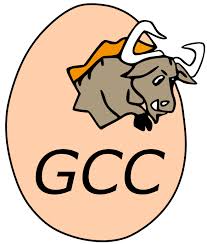 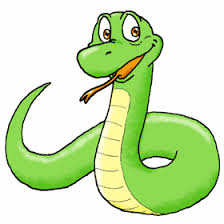 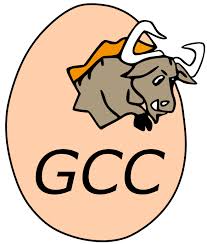 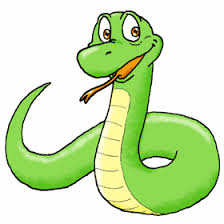 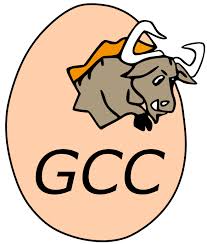 27
Everything should be built top-down, except the first time
		-- Alan J. Perlis
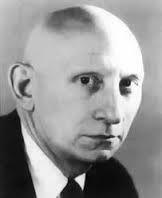 Alan Jay Perlis (1922 – 1990) a pioneer in the field of programming language and compilers, first recipient of the Turing Award
28
Ex 0: A Simple Interpreter
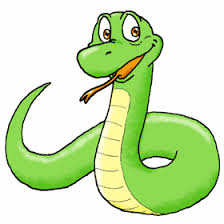 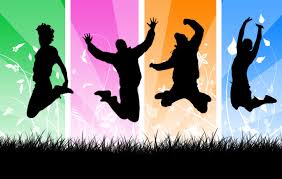 29
Toy compiler/interpreter
Trivial programming language
Stack machine
Compiler/interpreter written in C
Demonstrate the basic steps

Textbook: Modern Compiler Design 1.2
30
Source
text
txt
Executable 
code
exe
Conceptual Structure of a Compiler
Compiler
Frontend
(analysis)
Semantic
Representation
Backend
(synthesis)
LexicalAnalysis
Syntax Analysis
Parsing
Semantic Analysis
IntermediateRepresentation
(IR)
Code
Generation
31
Source
text
txt
Structure of toy Compiler / interpreter
Executable code
exe
Backend (synthesis)
Frontend
(analysis)
Semantic
Representation
Execution Engine
Output*
LexicalAnalysis
Syntax Analysis
Parsing
Semantic Analysis
(NOP)
IntermediateRepresentation
(AST)
Code
Generation
Execution
Engine
* Programs in our PL do not take input
32
Source Language
Fully parameterized expressions
Arguments can be a single digit 
  (4 + (3 * 9))
3 + 4 + 5
(12 + 3)
expression  digit | ‘(‘ expression operator expression ‘)’
operator  ‘+’ | ‘*’
digit  ‘0’ | ‘1’ | ‘2’ | ‘3’ | ‘4’ | ‘5’ | ‘6’ | ‘7’ | ‘8’ | ‘9’
33
The abstract syntax tree (AST)
Intermediate program representation
Defines a tree
Preserves program hierarchy
Generated by the parser
Keywords and punctuation symbols are not stored 
Not relevant once the tree exists
34
Concrete syntax tree# for 5*(a+b)
expression
‘*’
expression
number
‘5’
expression
‘(’
‘)’
identifier
‘+’
identifier
‘a’
‘b’
#Parse tree
35
Abstract Syntax tree for 5*(a+b)
‘*’
‘5’
‘+’
‘a’
‘b’
36
Annotated Abstract Syntax tree
type:real
loc: reg1
‘*’
type:real
loc: reg2
‘5’
type:integer
‘+’
‘a’
‘b’
type:real
loc: sp+24
type:real
loc: sp+8
37
Driver for the toy compiler/interpreter
#include    "parser.h"      /* for type AST_node */
#include    "backend.h"     /* for Process() */
#include    "error.h"       /* for Error() */

int main(void) {
    AST_node *icode;

    if (!Parse_program(&icode)) Error("No top-level expression");
    Process(icode);

    return 0;
}
38
Source
text
txt
Structure of toy Compiler / interpreter
Executable code
exe
Backend (synthesis)
Frontend
(analysis)
Semantic
Representation
Execution Engine
Output*
LexicalAnalysis
Syntax Analysis
Parsing
Semantic Analysis
(NOP)
IntermediateRepresentation
(AST)
Code
Generation
Execution
Engine
* Programs in our PL do not take input
39
Lexical Analysis
Partitions the inputs into tokens
DIGIT
EOF
‘*’
‘+’
‘(‘
‘)’
Each token has its representation
Ignores whitespaces
40
lex.h: Header File for Lexical Analysis
/* Define class constants */
/* Values 0-255 are reserved for ASCII characters */
#define EoF     256
#define DIGIT   257
typedef struct {
	int class; 
	char repr;} Token_type;

extern  Token_type Token;
extern  void get_next_token(void);
41
Lexical Analyzer
#include "lex.h"  
token_type Token;		// Global variable

void get_next_token(void) {
    int ch;
    do {
        ch = getchar();
        if (ch < 0) {
            Token.class = EoF; Token.repr = '#';
            return;
        }
    } while (Layout_char(ch));
    if ('0' <= ch && ch <= '9') {Token.class = DIGIT;}
    else {Token.class = ch;}
    Token.repr = ch;
} 

static int Layout_char(int ch) {
    switch (ch) {
    	case ' ': case '\t': case '\n': return 1;
    	default:                        return 0;
    }
}
42
Source
text
txt
Structure of toy Compiler / interpreter
Executable code
exe
Backend (synthesis)
Frontend
(analysis)
Semantic
Representation
Execution Engine
Output*
LexicalAnalysis
Syntax Analysis
Parsing
Semantic Analysis
(NOP)
IntermediateRepresentation
(AST)
Code
Generation
Execution
Engine
* Programs in our PL do not take input
43
Parser
Invokes lexical analyzer
Reports syntax errors
Constructs AST
44
Parser Header File
typedef int Operator;
typedef struct _expression {   
    char type;    			    /* 'D' or 'P' */ 
    int value;    			    /* for 'D' type expression */    
    struct _expression *left, *right;    /* for 'P' type expression */ 
    Operator oper;                       /* for 'P' type expression */    
} Expression;

typedef Expression AST_node;  	    /* the top node is an Expression */
extern int Parse_program(AST_node **);
45
AST for (2 * ((3*4)+9))
P
type
right
left
*
oper
P
D
+
2
P
D
*
9
D
D
4
3
46
AST for (2 * ((3*4)+9))
P
type
right
left
*
oper
P
D
+
2
P
D
*
9
D
D
4
3
47
Driver for the Toy Compiler
#include    "parser.h"      /* for type AST_node */
#include    "backend.h"     /* for Process() */
#include    "error.h"       /* for Error() */

int main(void) {
    AST_node *icode;

    if (!Parse_program(&icode)) Error("No top-level expression");
    Process(icode);

    return 0;
}
48
Source Language
Fully parenthesized expressions
Arguments can be a single digit 
  (4 + (3 * 9))
3 + 4 + 5
(12 + 3)
expression  digit | ‘(‘ expression operator expression ‘)’
operator  ‘+’ | ‘*’
digit  ‘0’ | ‘1’ | ‘2’ | ‘3’ | ‘4’ | ‘5’ | ‘6’ | ‘7’ | ‘8’ | ‘9’
49
lex.h: Header File for Lexical Analysis
/* Define class constants */
/* Integers are used to encode characters + special codes */
/* Values 0-255 are reserved for ASCII characters */
#define EoF     256
#define DIGIT   257
typedef struct {
	int class; 
	char repr;} Token_type;

extern  Token_type Token;
extern  void get_next_token(void);
50
Lexical Analyzer
#include "lex.h"  
token_type Token;		// Global variable

void get_next_token(void) {
    int ch;
    do {
        ch = getchar();
        if (ch < 0) {
            Token.class = EoF; Token.repr = '#’; return;}
    } while (Layout_char(ch));

    if ('0' <= ch && ch <= '9') 
	Token.class = DIGIT;
    else 
	Token.class = ch;
    Token.repr = ch;
} 

static int Layout_char(int ch) {
    switch (ch) {
    	case ' ': case '\t': case '\n': return 1;
    	default:                        return 0;
    }
}
51
AST for (2 * ((3*4)+9))
P
type
right
left
*
oper
P
D
+
2
P
D
*
9
D
D
4
3
52
Driver for the Toy Compiler
#include    "parser.h"      /* for type AST_node */
#include    "backend.h"     /* for Process() */
#include    "error.h"       /* for Error() */

int main(void) {
    AST_node *icode;

    if (!Parse_program(&icode)) Error("No top-level expression");
    Process(icode);

    return 0;
}
53
Parser Environment
#include "lex.h”, "error.h”, "parser.h" 

static Expression *new_expression(void) {
    return (Expression *)malloc(sizeof (Expression));
}
 



static int Parse_operator(Operator *oper_p);
static int Parse_expression(Expression **expr_p);
int Parse_program(AST_node **icode_p) {
    Expression *expr;
    get_next_token();           /* start the lexical analyzer */
    if (Parse_expression(&expr)) {
        if (Token.class != EoF) {
            Error("Garbage after end of program");
        }
        *icode_p = expr;
        return 1;
    }
    return 0;
}
54
Top-Down Parsing
Optimistically build the tree from the root to leaves
For every P  A1 A2 … An | B1 B2 … Bm
If A1 succeeds
If A2 succeeds & A3 succeeds & …
Else fail
Else if B1 succeeds
If B2 succeeds & B3 succeeds & ..
Else fail
Else fail

Recursive descent parsing
Simplified: no backtracking
Can be applied for certain grammars
55
Parser
static int Parse_expression(Expression **expr_p) {
    Expression *expr = *expr_p = new_expression();
    if (Token.class == DIGIT) {
        expr->type = 'D'; expr->value = Token.repr - '0';
        get_next_token();    return 1;
    }
    if (Token.class == '(') {
        expr->type = 'P';  get_next_token();
        if (!Parse_expression(&expr->left)) {  Error("Missing expression"); }
        if (!Parse_operator(&expr->oper)) { Error("Missing operator"); }
        if (!Parse_expression(&expr->right)) { Error("Missing expression"); }
        if (Token.class != ')') {  Error("Missing )"); }
        get_next_token();
        return 1;
    }
    /* failed on both attempts */
    free_expression(expr); return 0;
}
static int Parse_operator(Operator *oper) {
    if (Token.class == '+') {
        *oper = '+'; get_next_token(); return 1;
    }
    if (Token.class == '*') {
        *oper = '*'; get_next_token(); return 1;
    }
    return 0;
}
56
AST for (2 * ((3*4)+9))
P
type
right
left
*
oper
P
D
+
2
P
D
*
9
D
D
4
3
57
Source
text
txt
Structure of toy Compiler / interpreter
Executable code
exe
Backend (synthesis)
Frontend
(analysis)
Semantic
Representation
Execution Engine
Output*
LexicalAnalysis
Syntax Analysis
Parsing
Semantic Analysis
(NOP)
IntermediateRepresentation
(AST)
Code
Generation
Execution
Engine
* Programs in our PL do not take input
58
Semantic Analysis
Trivial in our case
No identifiers
No procedure / functions
A single type for all expressions
59
Source
text
txt
Structure of toy Compiler / interpreter
Executable code
exe
Backend (synthesis)
Frontend
(analysis)
Semantic
Representation
Execution Engine
Output*
LexicalAnalysis
Syntax Analysis
Parsing
Semantic Analysis
(NOP)
IntermediateRepresentation
(AST)
Code
Generation
Execution
Engine
* Programs in our PL do not take input
60
Intermediate Representation
P
type
right
left
*
oper
P
D
+
2
P
D
*
9
D
D
4
3
61
Alternative IR: 3-Address Code
L1:_t0=a_t1=b_t2=_t0*_t1_t3=d_t4=_t2-_t3
GOTO L1
“Simple Basic-like programming language”
62
Source
text
txt
Structure of toy Compiler / interpreter
Executable code
exe
Backend (synthesis)
Frontend
(analysis)
Semantic
Representation
Execution Engine
Output*
LexicalAnalysis
Syntax Analysis
Parsing
Semantic Analysis
(NOP)
IntermediateRepresentation
(AST)
Code
Generation
Execution
Engine
* Programs in our PL do not take input
63
Code generation
Stack based machine
Four instructions
PUSH n
ADD
MULT
PRINT
64
Code generation
#include    "parser.h"      
#include    "backend.h" 
static void Code_gen_expression(Expression *expr) {
    switch (expr->type) {
    case 'D':
        printf("PUSH %d\n", expr->value);
        break;
    case 'P':
        Code_gen_expression(expr->left);
        Code_gen_expression(expr->right);
        switch (expr->oper) {
        case '+': printf("ADD\n"); break;
        case '*': printf("MULT\n"); break;
        }
        break;
    }
}
void Process(AST_node *icode) {
    Code_gen_expression(icode); printf("PRINT\n");
}
65
Compiling (2*((3*4)+9))
P
type
PUSH 2
right
left
*
oper
PUSH 3
P
D
PUSH 4
+
2
MULT
P
D
PUSH 9
*
9
ADD
MULT
D
D
PRINT
4
3
66
Source
text
txt
Executing Compiled Program
Executable code
exe
Backend (synthesis)
Frontend
(analysis)
Semantic
Representation
Execution Engine
Output*
LexicalAnalysis
Syntax Analysis
Parsing
Semantic Analysis
(NOP)
IntermediateRepresentation
(AST)
Code
Generation
Execution
Engine
* Programs in our PL do not take input
67
Stack’
2
Generated Code Execution
Stack
PUSH 2
PUSH 3
PUSH 4
MULT
PUSH 9
ADD
MULT
PRINT
68
Stack’
Stack
3
2
2
Generated Code Execution
PUSH 2
PUSH 3
PUSH 4
MULT
PUSH 9
ADD
MULT
PRINT
69
Stack’
Stack
4
3
2
3
2
Generated Code Execution
PUSH 2
PUSH 3
PUSH 4
MULT
PUSH 9
ADD
MULT
PRINT
70
Stack’
Stack
12
2
4
3
2
Generated Code Execution
PUSH 2
PUSH 3
PUSH 4
MULT
PUSH 9
ADD
MULT
PRINT
71
Stack’
Stack
9
12
2
12
2
Generated Code Execution
PUSH 2
PUSH 3
PUSH 4
MULT
PUSH 9
ADD
MULT
PRINT
72
Stack’
Stack
21
2
9
12
2
Generated Code Execution
PUSH 2
PUSH 3
PUSH 4
MULT
PUSH 9
ADD
MULT
PRINT
73
Stack’
Stack
42
21
2
Generated Code Execution
PUSH 2
PUSH 3
PUSH 4
MULT
PUSH 9
ADD
MULT
PRINT
74
Stack’
Stack
42
Generated Code Execution
PUSH 2
PUSH 3
PUSH 4
MULT
PUSH 9
ADD
MULT
PRINT
75
Shortcuts
Avoid generating machine code
Use assembler
Generate C code
76
Source
text
txt
Structure of toy Compiler / interpreter
Executable code
exe
Backend (synthesis)
Frontend
(analysis)
Semantic
Representation
Execution Engine
Output*
LexicalAnalysis
Syntax Analysis
Parsing
Semantic Analysis
(NOP)
IntermediateRepresentation
(AST)
Code
Generation
Execution
Engine
* Programs in our PL do not take input
77
Interpretation
Bottom-up evaluation of expressions
The same interface of the compiler
78
#include "parser.h"      
#include "backend.h”

static int Interpret_expression(Expression *expr) {
    switch (expr->type) {
    case 'D':
        return expr->value;
        break;
    case 'P': 
        int e_left = Interpret_expression(expr->left);
        int e_right = Interpret_expression(expr->right);
        switch (expr->oper) {
        case '+': return e_left + e_right;
        case '*': return e_left * e_right;
        break;
    }
}

void Process(AST_node *icode) {
    printf("%d\n", Interpret_expression(icode));
}
79
Interpreting (2*((3*4)+9))
P
type
right
left
*
oper
P
D
+
2
P
D
*
9
D
D
4
3
80
Summary: Journey inside a compiler
x = b*b – 4*a*c
txt
TokenStream
<ID,”x”> <EQ> <ID,”b”> <MULT> <ID,”b”> <MINUS> <INT,4> <MULT> <ID,”a”> <MULT> <ID,”c”>
LexicalAnalysis
Syntax Analysis
Sem.Analysis
Inter.Rep.
Code Gen.
81
Summary: Journey inside a compiler
<ID,”x”> <EQ> <ID,”b”> <MULT> <ID,”b”> <MINUS> <INT,4> <MULT> <ID,”a”> <MULT> <ID,”c”>
Statement
EQ
expression
ID
SyntaxTree
‘x’
expression
term
MINUS
expression
MULT
factor
term
term
ID
term
MULT
factor
term
MULT
factor
‘c’
factor
ID
ID
factor
ID
‘b’
ID
‘a’
‘b’
‘4’
LexicalAnalysis
Syntax Analysis
Sem.Analysis
Inter.Rep.
Code Gen.
82
Summary: Journey inside a compiler
<ID,”x”> <EQ> <ID,”b”> <MULT> <ID,”b”> <MINUS> <INT,4> <MULT> <ID,”a”> <MULT> <ID,”c”>
expression
SyntaxTree
expression
term
MINUS
expression
MULT
factor
term
term
ID
term
MULT
factor
term
MULT
factor
‘c’
factor
ID
ID
factor
ID
‘b’
ID
‘a’
‘b’
‘4’
LexicalAnalysis
Syntax Analysis
Sem.Analysis
Inter.Rep.
Code Gen.
83
Summary: Journey inside a compiler
AbstractSyntaxTree
MINUS
MULT
MULT
‘b’
‘b’
MULT
‘c’
‘4’
‘a’
LexicalAnalysis
Syntax Analysis
Sem.Analysis
Inter.Rep.
Code Gen.
84
Summary: Journey inside a compiler
type: intloc: R1
AnnotatedAbstractSyntaxTree
MINUS
type: intloc: R1
type: intloc: R2
MULT
MULT
type: intloc: sp+24
type: intloc: sp+16
type: intloc: sp+16
type: intloc: R2
‘b’
‘b’
MULT
‘c’
type: intloc: const
type: intloc: sp+8
‘4’
‘a’
LexicalAnalysis
Syntax Analysis
Sem.Analysis
Inter.Rep.
Code Gen.
85
Journey inside a compiler
type: intloc: R1
IntermediateRepresentation
MINUS
R2 = 4*a
R1=b*b
R2= R2*c
R1=R1-R2
type: intloc: R1
type: intloc: R2
MULT
MULT
type: intloc: sp+24
type: intloc: sp+16
type: intloc: sp+16
type: intloc: R2
‘b’
‘b’
MULT
‘c’
type: intloc: sp+8
type: intloc: const
‘4’
‘a’
LexicalAnalysis
Syntax Analysis
Sem.Analysis
Code Gen.
Inter.Rep.
86
Journey inside a compiler
type: intloc: R1
IntermediateRepresentation
MINUS
R2 = 4*a
R1=b*b
R2= R2*c
R1=R1-R2
type: intloc: R1
type: intloc: R2
MULT
MULT
AssemblyCode
type: intloc: sp+24
type: intloc: sp+16
type: intloc: sp+16
type: intloc: R2
MOV R2,(sp+8)
SAL R2,2
MOV R1,(sp+16)
MUL R1,(sp+16)
MUL R2,(sp+24)
SUB R1,R2
‘b’
‘b’
MULT
‘c’
type: intloc: const
type: intloc: sp+8
‘4’
‘a’
LexicalAnalysis
Syntax Analysis
Sem.Analysis
Inter.Rep.
Code Gen.
87
Error Checking
In every stage…

Lexical analysis: illegal tokens
Syntax analysis: illegal syntax 
Semantic analysis: incompatible types, undefined variables, …

Every phase tries to recover and proceed with compilation (why?)
Divergence is a challenge
88
Source
text
txt
Executable 
code
exe
The Real Anatomy of a Compiler
Process text input
LexicalAnalysis
SyntaxAnalysis
Sem.Analysis
tokens
characters
AST
Annotated AST
Codegeneration
Intermediate code optimization
Intermediate code generation
IR
IR
Symbolic Instructions
Target code optimization
Machine code generation
Write executable output
SI
MI
89
Optimizations
“Optimal code” is out of reach 
many problems are undecidable or too expensive (NP-complete)
Use approximation and/or heuristics 

Loop optimizations: hoisting, unrolling, … 
Peephole optimizations
Constant propagation
Leverage compile-time information to save work at runtime (pre-computation)
Dead code elimination
space
…
90
Machine code generation
Register allocation
Optimal register assignment is NP-Complete
In practice, known heuristics perform well
assign variables to memory locations
Instruction selection
Convert IR to actual machine instructions

Modern architectures
Multicores
Challenging memory hierarchies
91
And on a More General Note
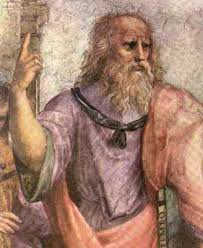 92
Course Goals
What is a compiler
How does it work
(Reusable) techniques & tools

Programming language implementation
runtime systems 
Execution environments
Assembly, linkers, loaders, OS
93
To Compilers, and Beyond …
Compiler construction is successful
Clear problem 
Proper structure of the solution
Judicious use of formalisms
Wider application
Many conversions can be viewed as compilation
Useful algorithms
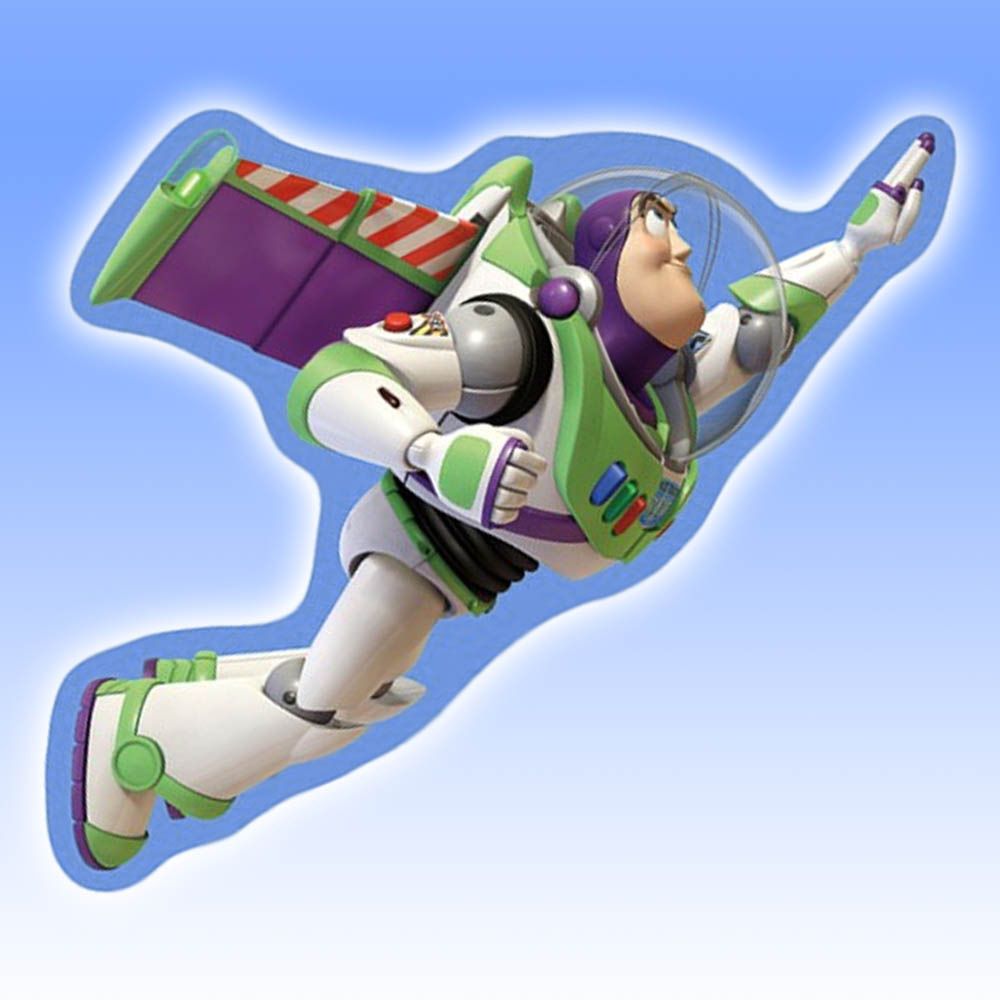 94
Source
text
txt
Executable 
code
exe
Conceptual Structure of a Compiler
Compiler
Frontend
(analysis)
Semantic
Representation
Backend
(synthesis)
95
Source
text
txt
Executable 
code
exe
Conceptual Structure of a Compiler
Compiler
Frontend
(analysis)
Semantic
Representation
Backend
(synthesis)
LexicalAnalysis
Syntax Analysis
Parsing
Semantic Analysis
IntermediateRepresentation
(IR)
Code
Generation
96
Judicious use of formalisms
Regular expressions (lexical analysis)
Context-free grammars  (syntactic analysis)
Attribute grammars (context analysis)
Code generator generators (dynamic programming)





But also some nitty-gritty programming
LexicalAnalysis
Syntax Analysis
Parsing
Semantic Analysis
IntermediateRepresentation
(IR)
Code
Generation
97
Use of program-generating tools
Parts of the compiler are automatically generated from specification
regular expressions
Jlex
scanner
input program
Stream of tokens
98
Use of program-generating tools
Parts of the compiler are automatically generated from specification
Context free grammar
Jcup
parser
Stream of tokens
Syntax tree
99
Use of program-generating tools
Simpler compiler construction
Less error prone
More flexible
Use of pre-canned tailored code
Use of dirty program tricks
Reuse of specification
specification
tool
input
output
(generated) code
100
Compiler Construction Toolset
Lexical analysis generators
Lex, JLex
Parser generators
Yacc, Jcup
Syntax-directed translators
Dataflow analysis engines
101
Wide applicability
Structured data can be expressed using context free grammars
HTML files
Postscript
Tex/dvi files
…
102
Generally useful algorithms
Parser generators
Garbage collection
Dynamic programming
Graph coloring
103
How to write a compiler?
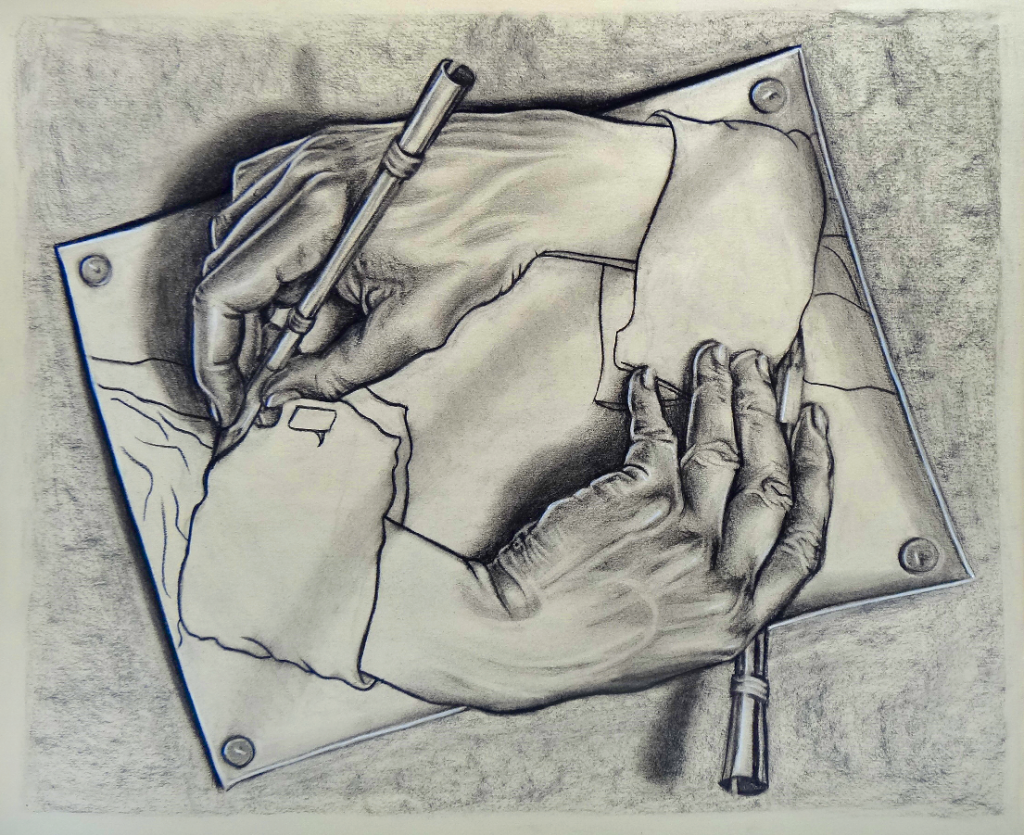 104
How to write a compiler?
L1
L2 Compiler source
txt
Executable compiler
exe
L1 Compiler
105
How to write a compiler?
L1
L2 Compiler source
txt
Executable compiler
exe
L1 Compiler
=
L2
Program source
txt
Executable program
exe
L2 Compiler
106
How to write a compiler?
L1
L2 Compiler source
txt
Executable compiler
exe
L1 Compiler
=
L2
Program source
txt
Executable program
exe
L2 Compiler
=
Output
Y
Input
X
Program
107
107
Bootstrapping a compiler
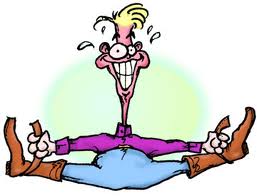 108
Bootstrapping a compiler
L1
Simple
L2 compiler source
txt
simple      
L2 executable compiler
exe
L1 Compiler
=
L2
advanced
L2 compiler source
txt
Inefficient adv.   
L2 executable compiler
exe
L2s Compiler
=
Efficient adv.   
L2 executable compiler
Y
advanced
L2 compiler source
X
L2 Compiler
109
C++
C++
Pentium
Pentium
Java
Java
MIPS
MIPS
C
C
Sparc
Sparc
Pascal
Pascal
ML
ML
Proper Design
Simplify the compilation phase
Portability of the compiler frontend
Reusability of the compiler backend
Professional compilers are integrated
IR
110
SourceLanguage 1
SourceLanguage 1
SourceLanguage 1
txt
txt
txt
Executabletarget 1
Executabletarget 1
Executabletarget 1
exe
exe
exe
SET   R1,2
STORE #0,R1
SHIFT R1,1
STORE #1,R1
ADD   R1,1
STORE #2,R1
Modularity
Frontend
SL1
Backend
TL1
Frontend
SL2
SemanticRepresentation
Backend
TL2
Frontend
SL3
Backend
TL3
MOV R1,2
SAL R1
INC R1
MOV R2,R1
int a, b;
a = 2;
b = a*2 + 1;
111
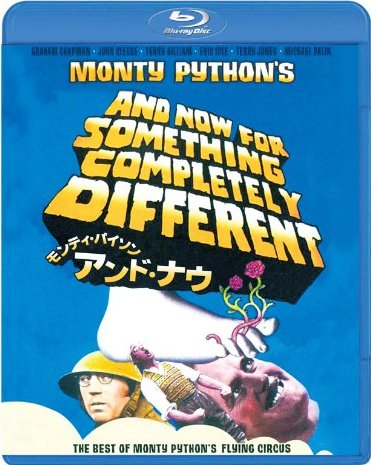 112